Figure 3. PV-Cre; CTNNB1flox/flox mice increase anxiety-like behavior. (A) In the EPM test, PV-Cre; ...
Hum Mol Genet, Volume 25, Issue 13, 1 July 2016, Pages 2738–2751, https://doi.org/10.1093/hmg/ddw131
The content of this slide may be subject to copyright: please see the slide notes for details.
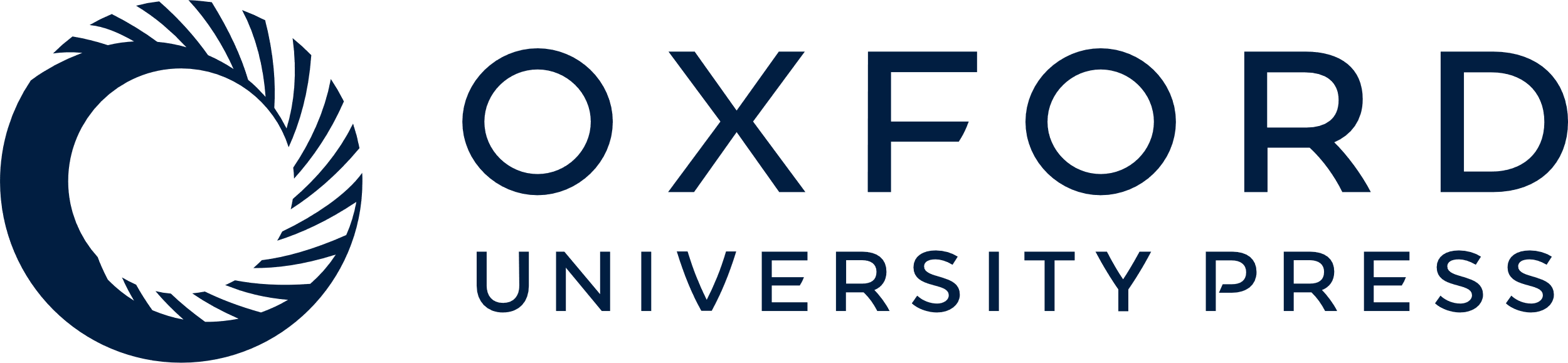 [Speaker Notes: Figure 3. PV-Cre; CTNNB1flox/flox mice increase anxiety-like behavior. (A) In the EPM test, PV-Cre; CTNNB1flox/flox mice showed longer latency to enter open arms and shorter latency to enter closed arms. (B) PV-Cre; CTNNB1flox/flox mice were prone to enter closed arms more frequently. (C) PV-Cre; CTNNB1flox/flox mice showed a trend to travel less in open arms. (D) PV-Cre; CTNNB1flox/flox mice showed significantly more head-dipping behavior. (E) Schematics show the zones of the EPM and representative traces of mouse movement. Data shown are mean ± SEM from the CTNNB1flox/flox (N = 18) and PV-Cre; CTNNB1flox/flox groups (N = 10). *P < 0.05, **P < 0.01, ***P < 0.001, NS, non-significant.


Unless provided in the caption above, the following copyright applies to the content of this slide: © The Author 2016. Published by Oxford University Press.This is an Open Access article distributed under the terms of the Creative Commons Attribution Non-Commercial License (http://creativecommons.org/licenses/by-nc/4.0/), which permits non-commercial re-use, distribution, and reproduction in any medium, provided the original work is properly cited. For commercial re-use, please contact journals.permissions@oup.com]